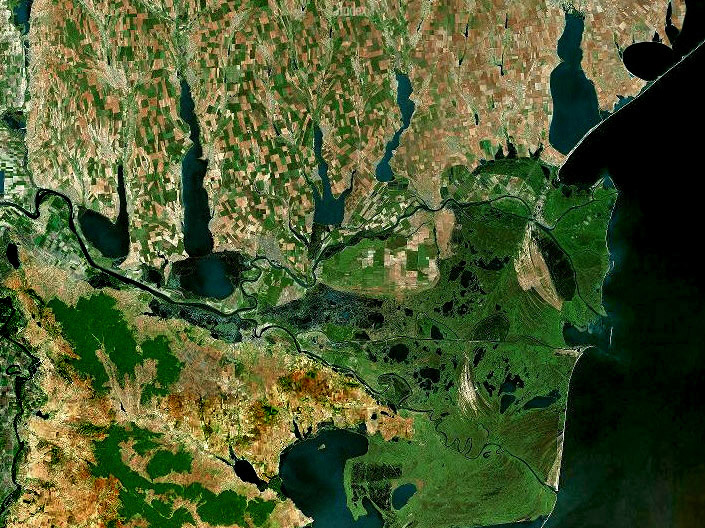 WATER RESOURCES 
OF THE LOWER DANUBE RIVER 
AND THEIR USE WITHIN 
THE TERRITORY OF UKRAINE
V.I. Vyshnevskyi, S.A. Shevchuk, T.V. Matiash
Institute of Water Problems and Land Reclamation, Kyiv, Ukraine
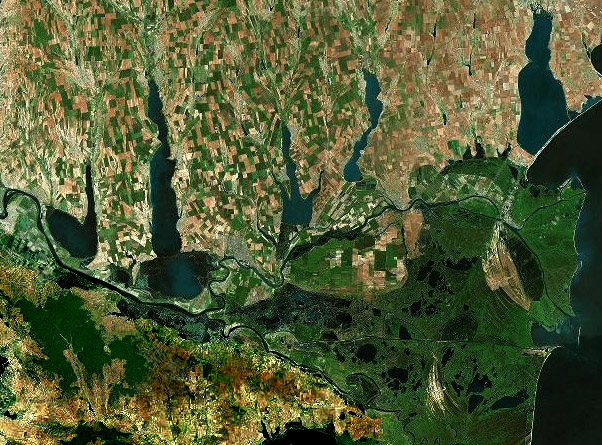 The research area
In the past there was large flood plain on the left bank of the river. In 1960s it was constructed the dam, which protected the territory from the flooding. The hydraulic connection between the river and lakes was carried out by canals with regulative facilities on them.
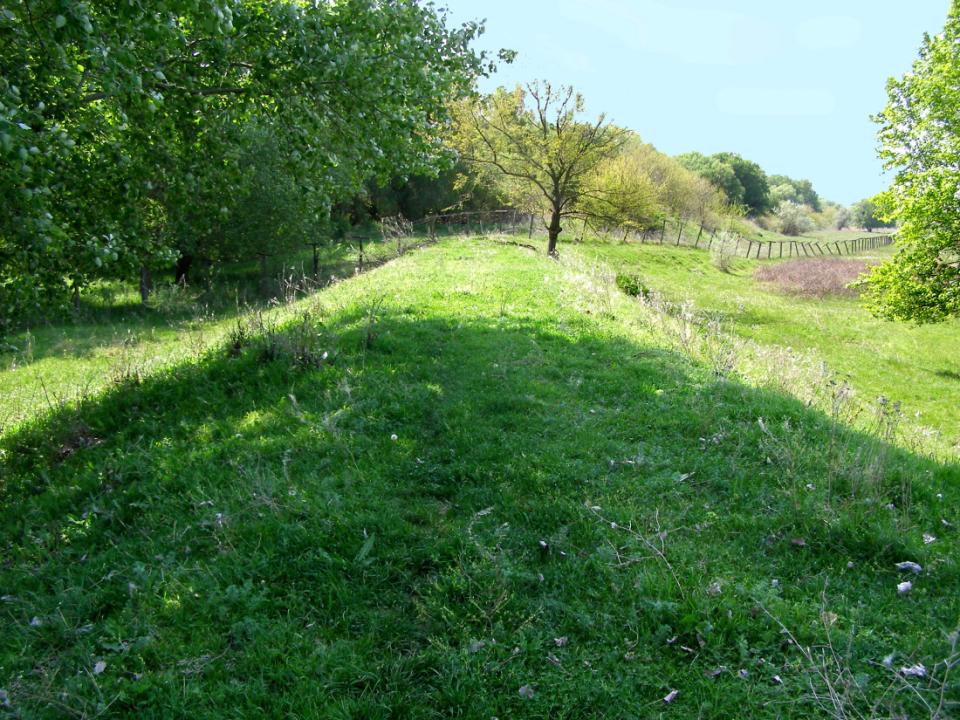 The dam constructed on the left bank 
of the Danube River.
Typical example of regulative facility
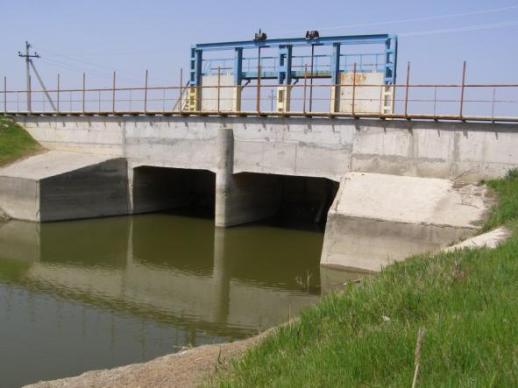 Hydraulic structure
“Orlovskyi”
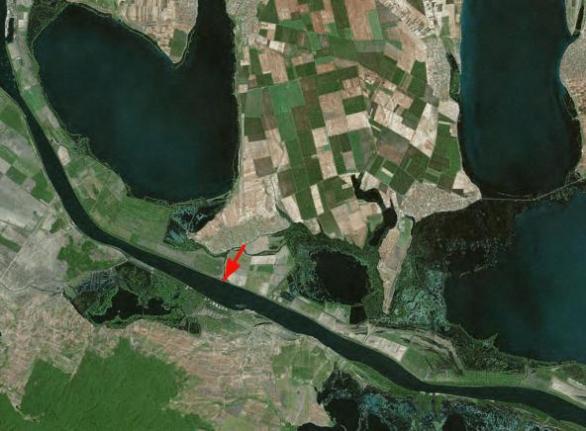 In total there are 12 such structures on the bank of the Danube River
The location of hydraulic structures connecting 
the lakes with the Danube River
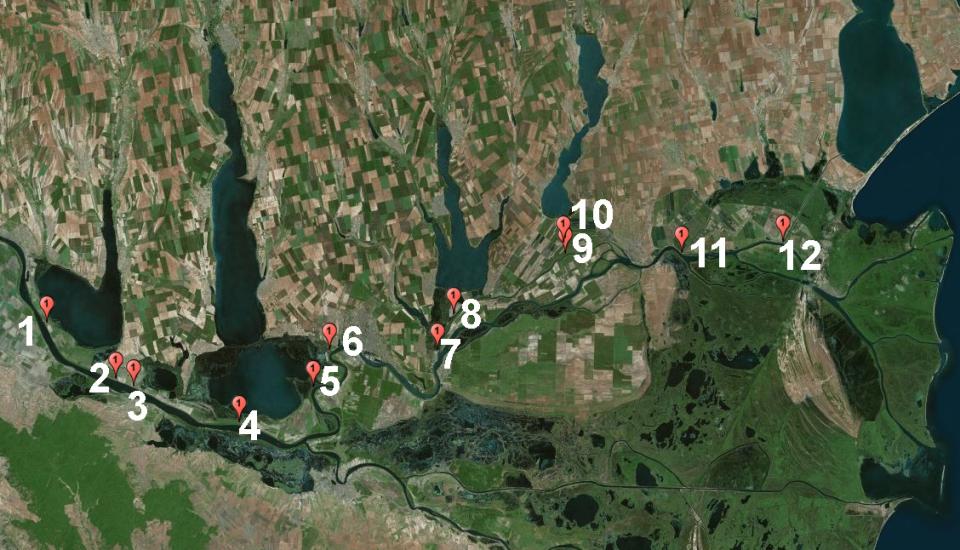 The largest hydraulic structure, which regulates the water intake to lake Sasyk
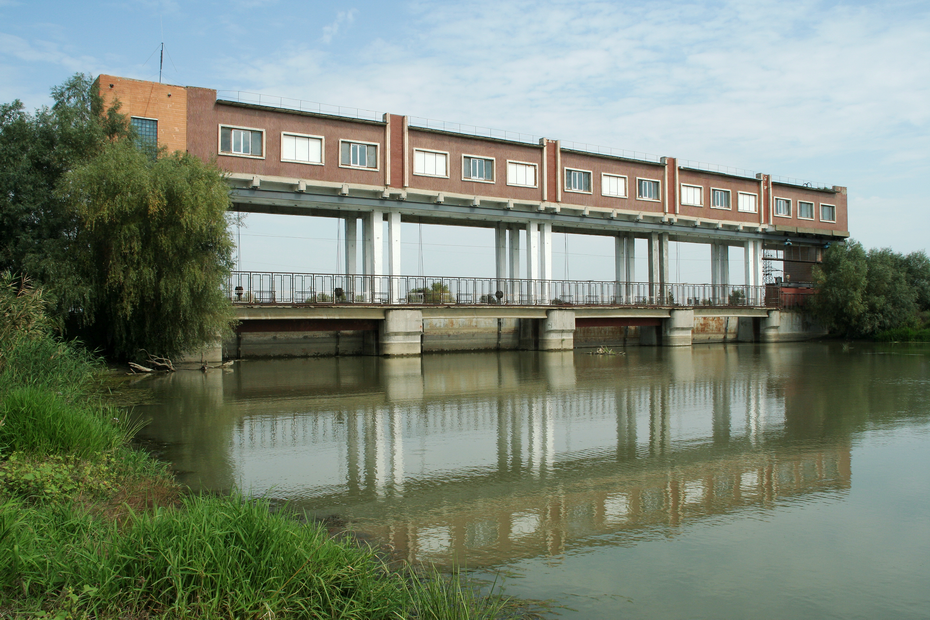 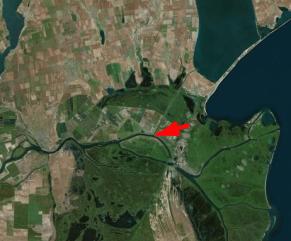 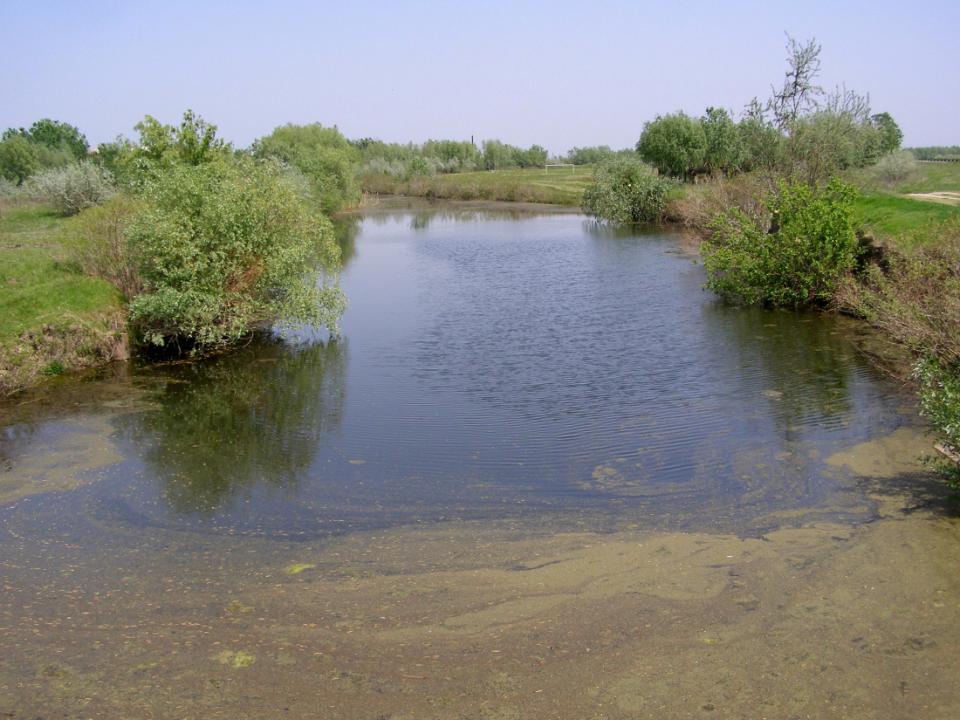 This activity caused essential changes in natural conditions mostly negative
The main tasks of carried out research:
to determine the river basin of the Lower Danube River within the territory of Ukraine;
to determine river basin of the largest rivers, which inflow to the Danube Lakes;  
to specify water area of these lakes; 
to specify the hydrological features of the Lower Danube River;
to specify the features of the water management of the Lower Danube River within boundaries of Ukraine;
to specify the features of the water quality in the Lower Danube River and in the Danube Lakes;
to develop the tools of research of water bodies, based on the remote sensing data
Methodology and data
The main source of data, used in research, were remote sensing data. These data were obtained as a results of surveying land and water by Landsat 8 and Sentinell-2 satellites. The data of Shuttle Radar Topography Mission (SRTM) were used as well. The data processing was carried out using ArcMap 10 and some other programs.
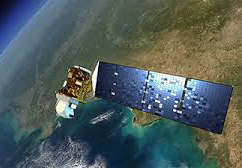 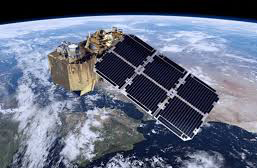 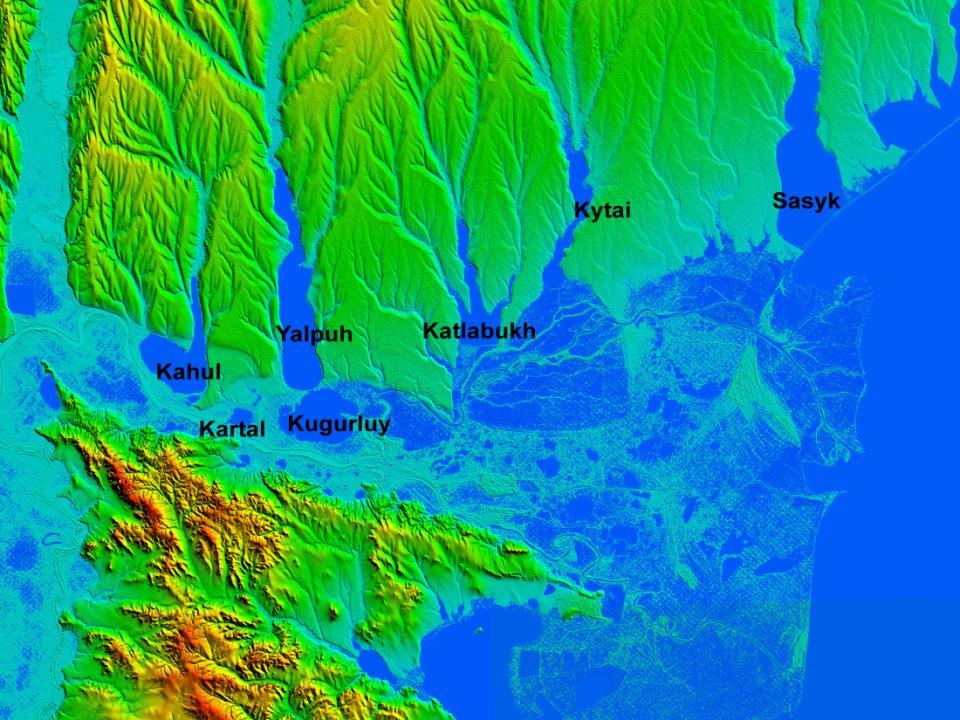 The volumetric image of the Danube Delta, made on the base of SRTM
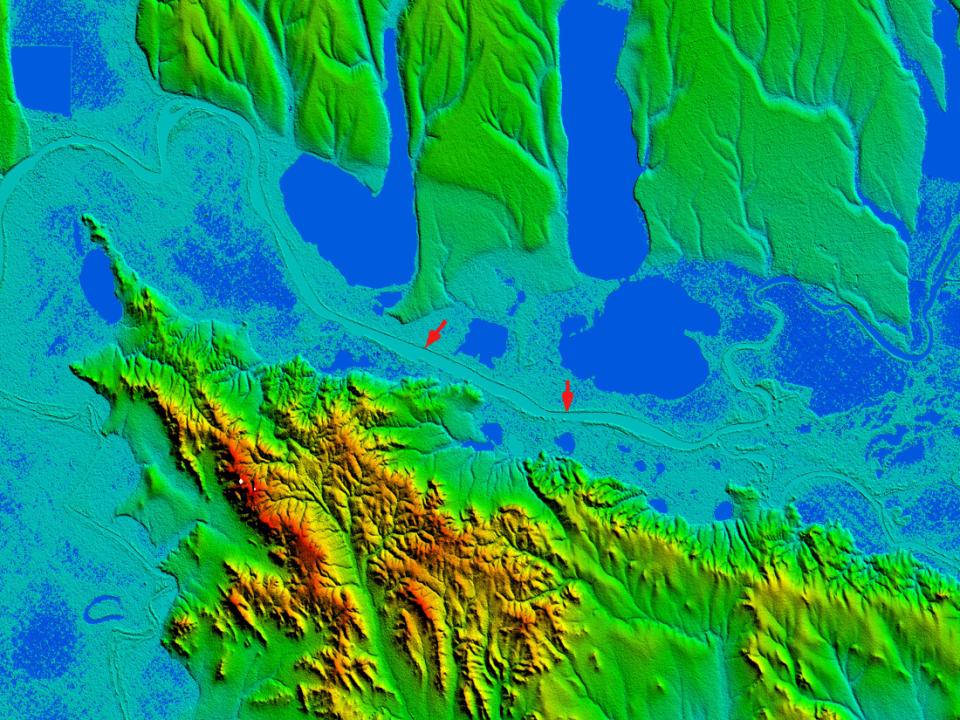 The dam along the Danube River
Hydrographical research
River basin of the Lower Danube River within boundaries of Ukraine, determined on the base of SRTM data
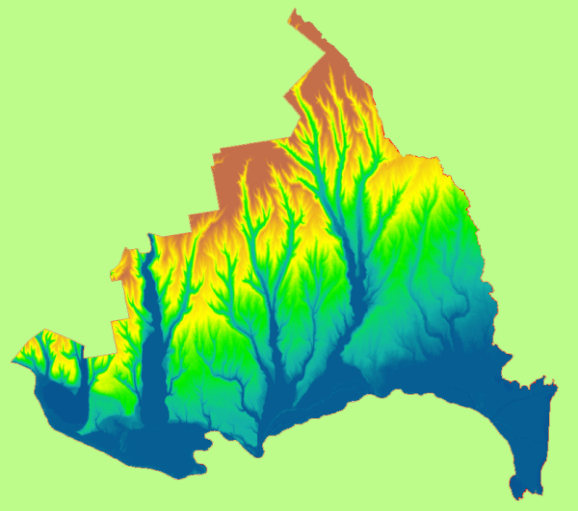 This area is 6454 km2 or some less than 1% of whole river basin area, which is considered some larger than 800,000 km2.
River basins of the largest rivers, 
which inflow to the Danube Lakes
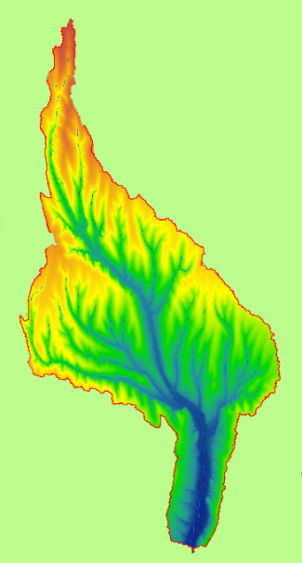 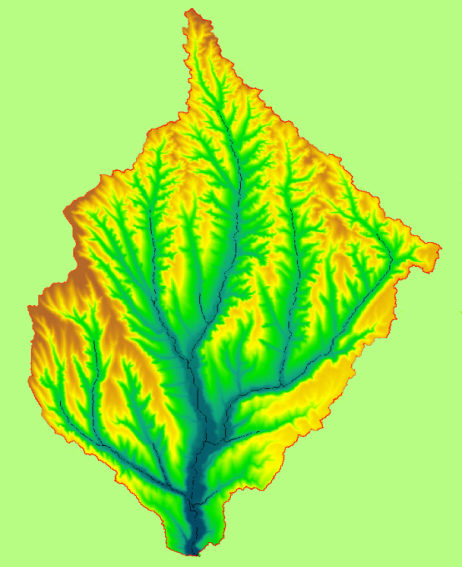 The Kahul River basin
The Yalpuh River basin
605 km2
3280 km2
The study of lakes water area
In all cases were used at least two satellite images, obtained in case of small spreading of aquatic plants. It enables to specify the water area at normal water level
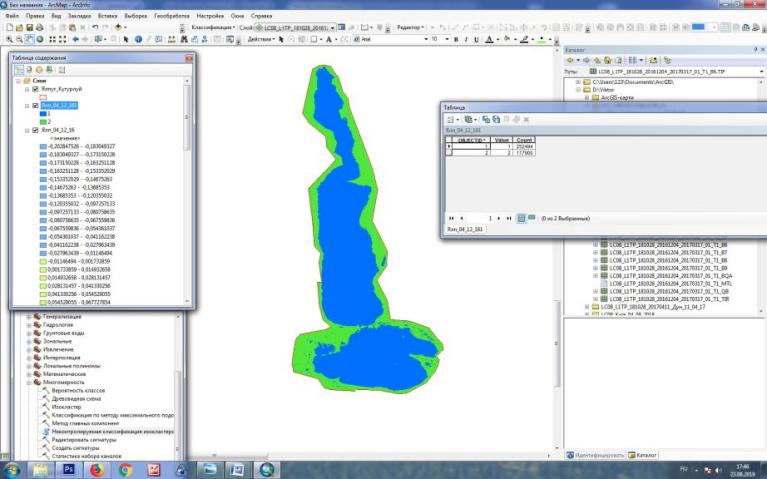 F = 0.0009 km2 * 252494 = 227.2 km2
The water area of studied lakes with normal water level
Yalpuh-Kugurluy
Kahul
Katlabukh
Kytai
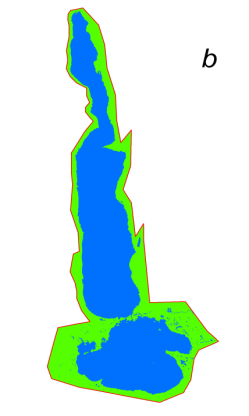 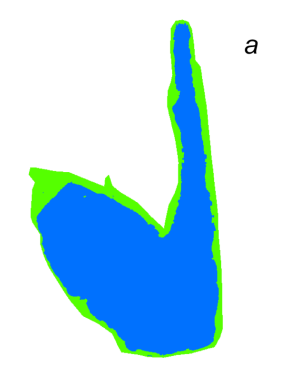 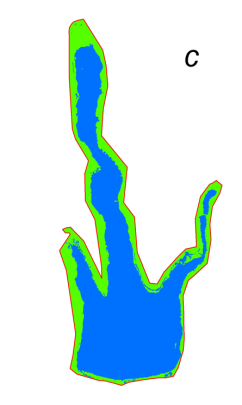 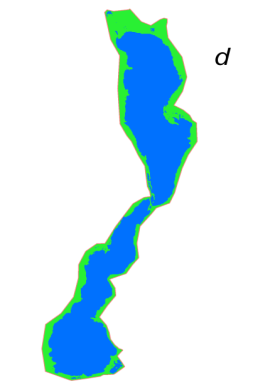 90.6 km2
235 km2
60.7 km2
52.9 km2
In fact this area is about 10% less than it is considered
The water runoff of the Danube River
The changes of water runoff of the Kyliya branch of the Danube River
The water runoff of the Danube River at Reni station
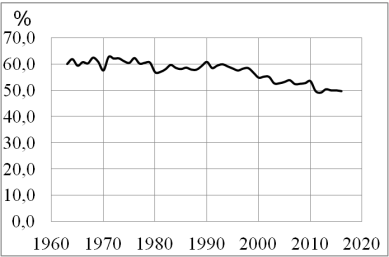 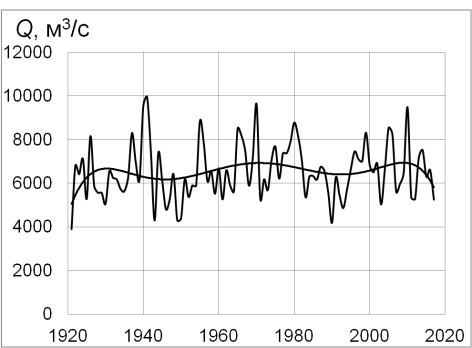 The distribution of water runoff during the year
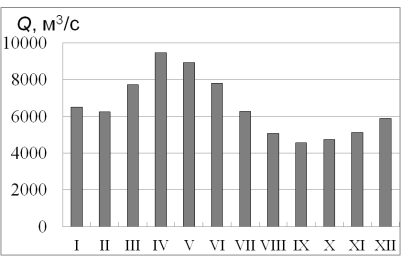 The mean long-term water runoff near Reni station is 6530 m3/sec or 206 km3
The water management
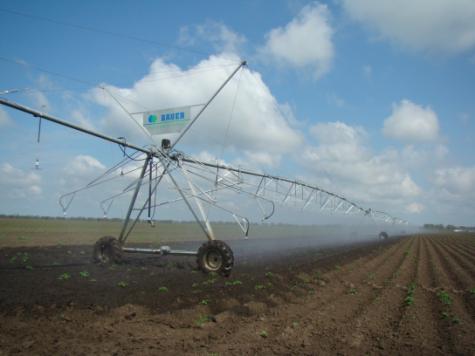 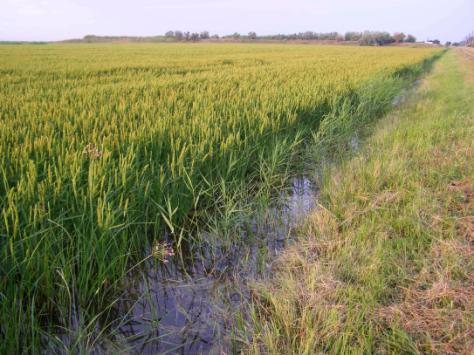 Water is been taken from the Danube River to the lakes (about 2/3 part of total volume) and directly from the river for the human needs. The largest part of water, which is taken to the lakes, is lost for the evaporation, some part is returned to the river and some small part is used for the human needs.
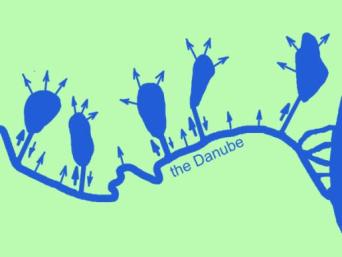 The largest irrigation area between 
Kiliya and Vylkove towns
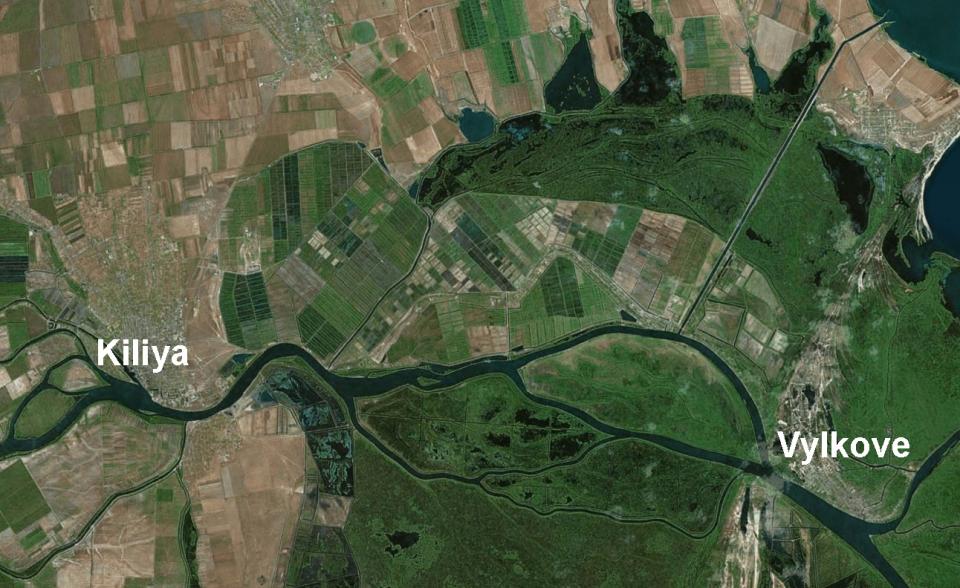 The water intakes for drinking water supply
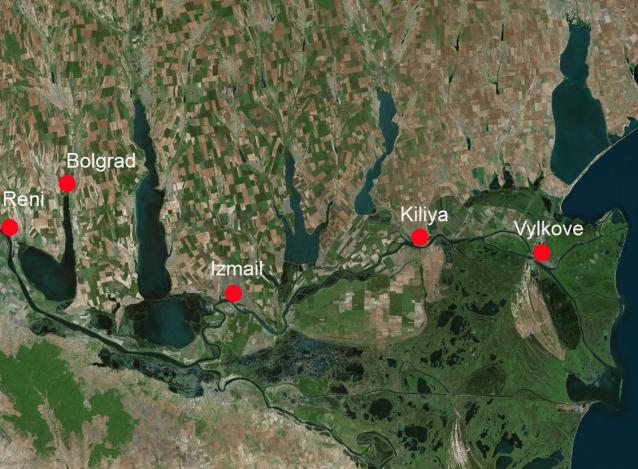 Reni – underground water, taken from flood plain, 
Bolgrad - surface water from lake Kahul,   
Izmail - underground water, taken from flood plain, 
Kiliya - surface water from the Danube River, 
Vylkove - surface water from the Danube River
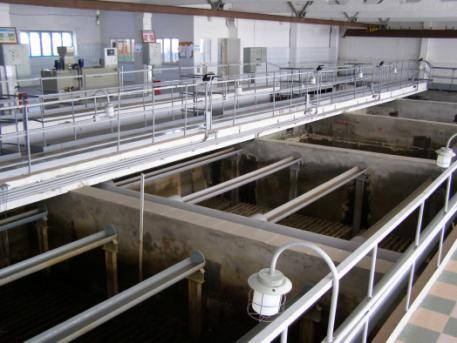 Water treatment station  near Kiliya town
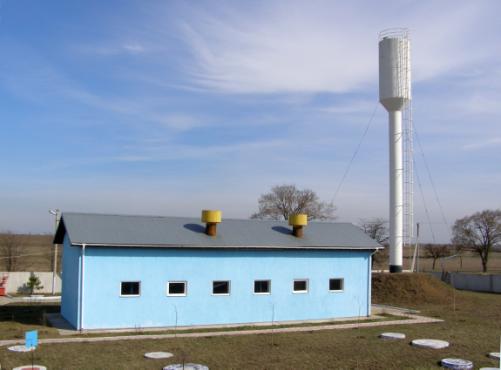 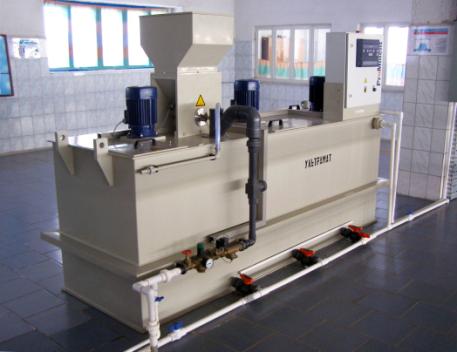 The mean water intake and water use within the territory of Ukraine in 2016-2018, mln m3
About two thirds of total volume is taken for the filling of lakes. The main water consumer is irrigation.
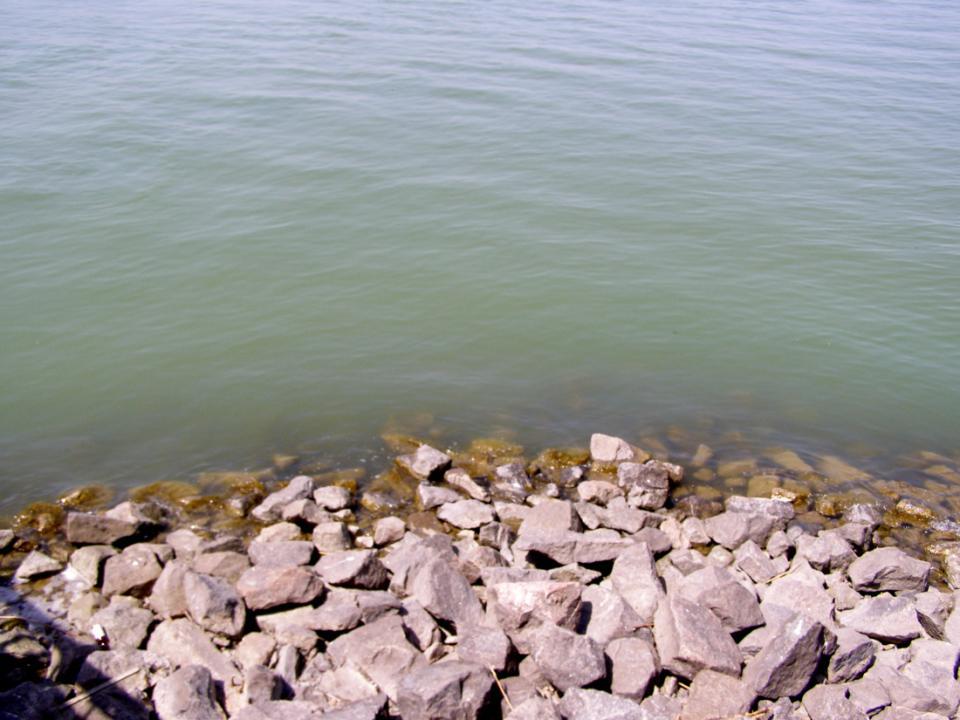 An important problem, which restricts the water use, – the poor water quality, mainly in the lakes
The hydrochemical characteristics of water, mg/dm3
BOD - biochemical oxygen demand, COD – chemical hydrogen demand
As can be seen, there is great difference in water quality between the Danube River and lakes.
The hydrochemical characteristics of water
Mineralization
biochemical oxygen demand
One of the reason of poor water quality in the lakes is the inflow of small rivers with very poor water quality.
Average mineralization of small rivers, which inflow to the lakes
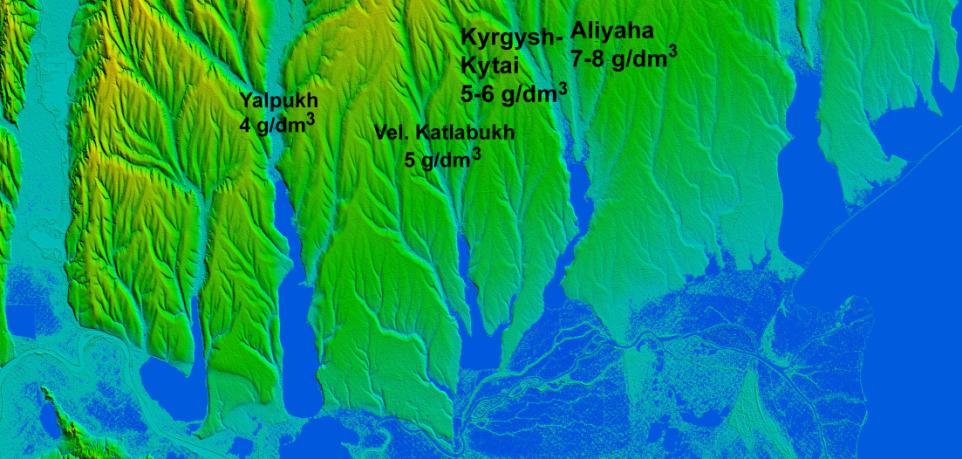 The poor water quality in lakes in ones term causes the decrease of water use and water intake. The decrease of water intake from the Danube River causes the deterioration in water quality. This process most affected the lake Kytai.
The deterioration of water quality as a result of  decrease of water exchange with the Danube River 

The long-term changes of water quality in lake Kytai
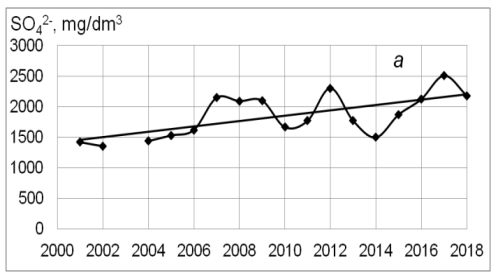 sulfate concentration
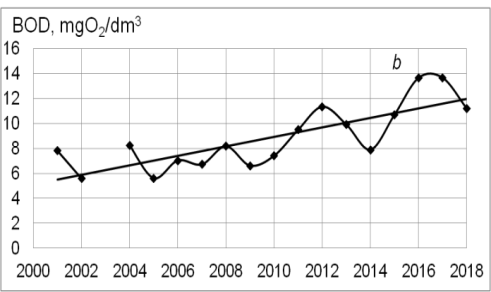 biochemical ohygen demand
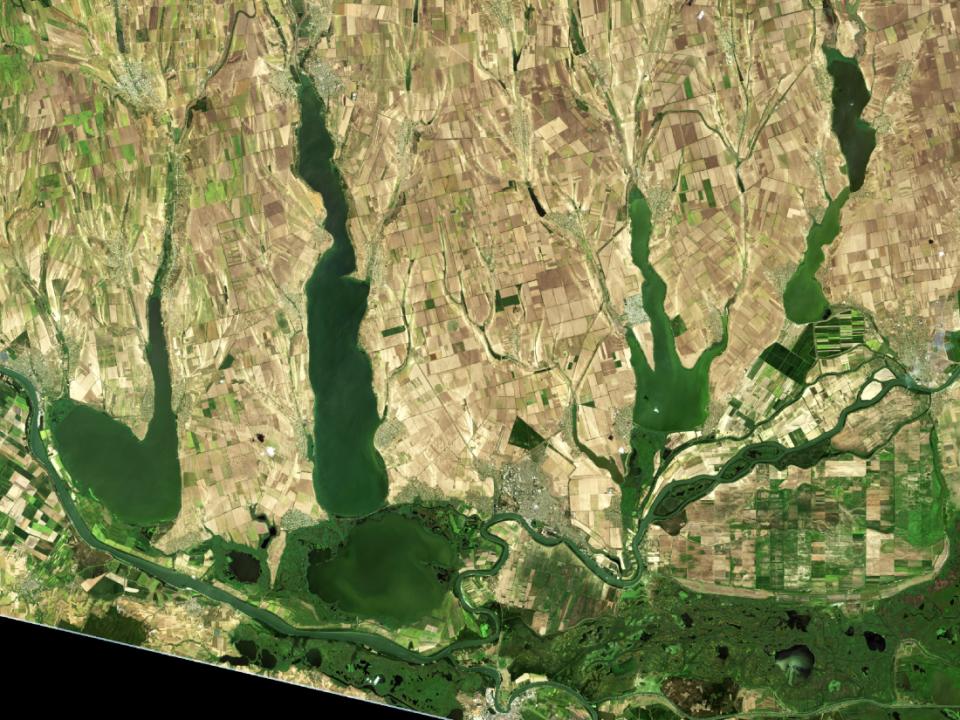 The evaluation of water quality based on remote sensing data
The temperature of water surface in lakes located near the Lower Danube River
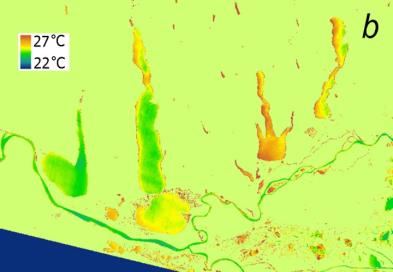 29.07.2016
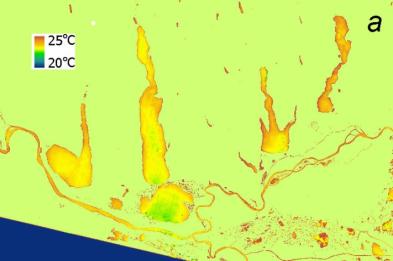 13.07.2016
30.06.2017
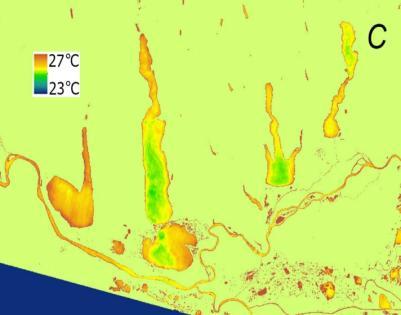 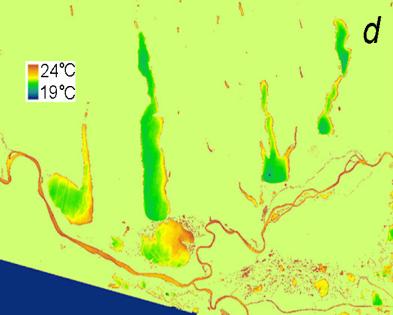 07.08.2019
The image created on the base of NDVI index30.06.2017
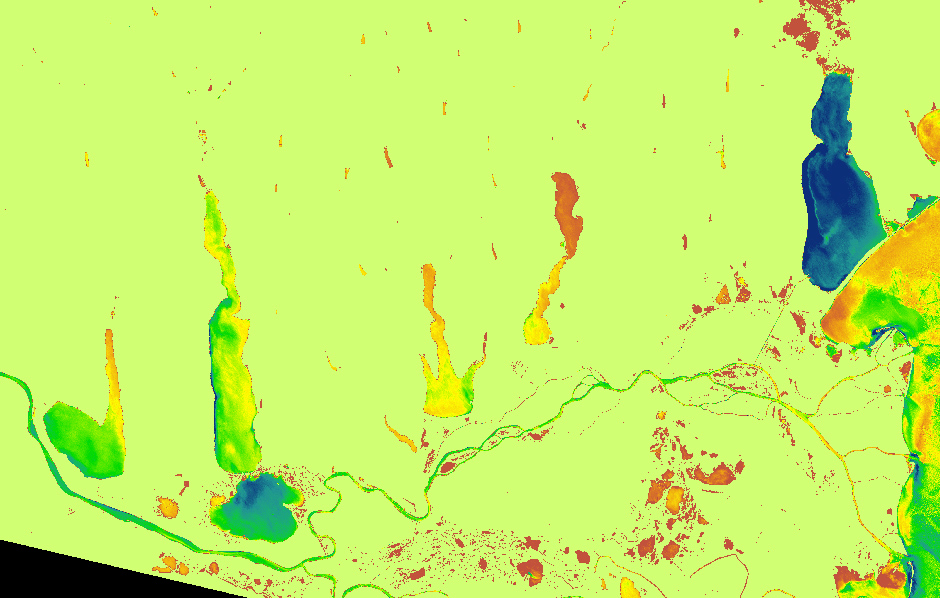 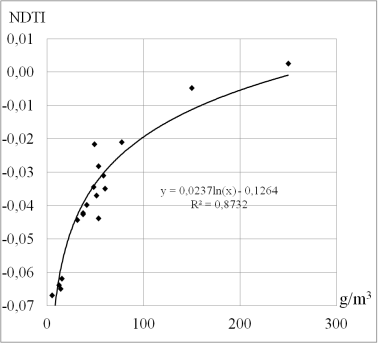 The correlation between water turbidity measured on Reni, Izmail and Vylkove stations and index NDTI
Water turbidity on 02.12.2015
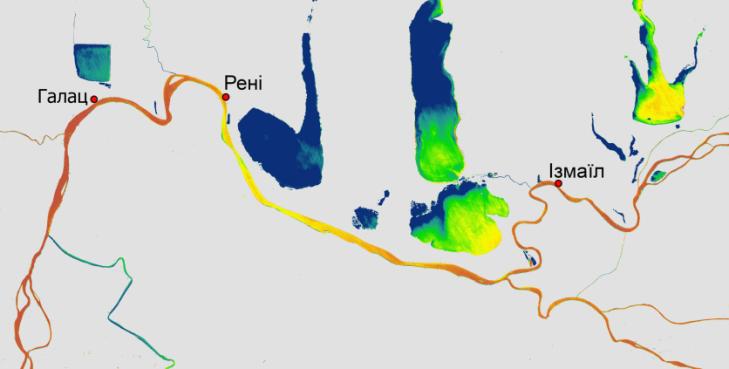 Conclusions
The basin of the Lower Danube River within the territory of Ukraine is the unique region. Besides the Danube River, there are some large lakes, partly transformed into reservoirs. Based on the remote sensing data it was specified the water area of these lakes. This area is about 10 % less than design data. 
      The volume of water, which is taken annually from the Danube River, is 500–700 mln m3. About 2/3 of this volume is taken for the filling of lakes. The volume of water, which is actually used for human activity, comparable is rather small. The largest volume of water is used for the irrigation, first of all for the growing of rice.  
      The water quality in these lakes is rather poor – much worse than in the Danube River. There are two main reasons of that: small water exchange between the rivers and poor water quality of local rivers, which inflow to the lakes. As a result, water mineralization in the lakes usually exceeds 2 g/dm3 and can even reach 4.5–5.0 g/dm3 in lake Kytai.
     The poor water quality in lakes is the important factor, which restricts the water use in the region. It means that main water consumers are concentrated near the Danube River.
Thank you for your attention!